نکاتی درباره اعتیاد برای  خانواده ها و مراجعان
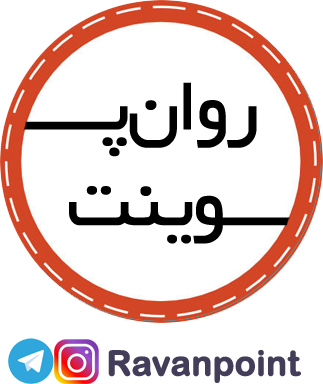 Facts for Families and Clients
شیشه و سایر مواد محرک
Methamphetamine and other Stimulants
شیشه و سایر مواد محرک
2
دسته بندی انواع مواد
شیشه و سایر مواد محرک
3
مواد محرک عمده و مشکل آفرین در ایران
کوکایین
اکستازی (اکس، قرص شادی)
ریتالین (متیل فنیدیت)
متامفتامین (شیشه) 
آمفتامین
شیشه و سایر مواد محرک
4
مواد محرک عمده و مشکل آفرین در ایران
کوکایین <<< ترکیب طبیعی
اکستازی (اکس، قرص شادی)
ریتالین (متیل فنیدیت)
متامفتامین (شیشه) 
آمفتامین
شیشه و سایر مواد محرک
5
مواد محرک عمده و مشکل آفرین در ایران
کوکایین
اکستازی (اکس، قرص شادی)
ریتالین (متیل فنیدیت)
متامفتامین (شیشه) 
آمفتامین
صناعی یا مصنوعی
شیشه و سایر مواد محرک
6
همه مواد محرک اثرات مشابهی ایجاد می کنند
تفاوت تنها در قدرت و طول اثر است
شیشه و سایر مواد محرک
7
کوکائین
Cocaine
شیشه و سایر مواد محرک
8
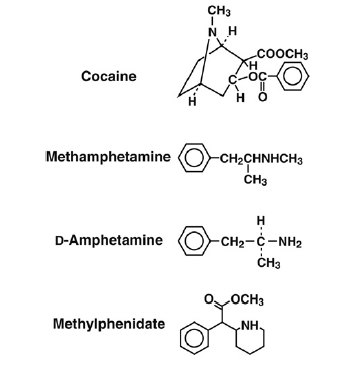 شیشه و سایر مواد محرک
9
Erythroxylon coca
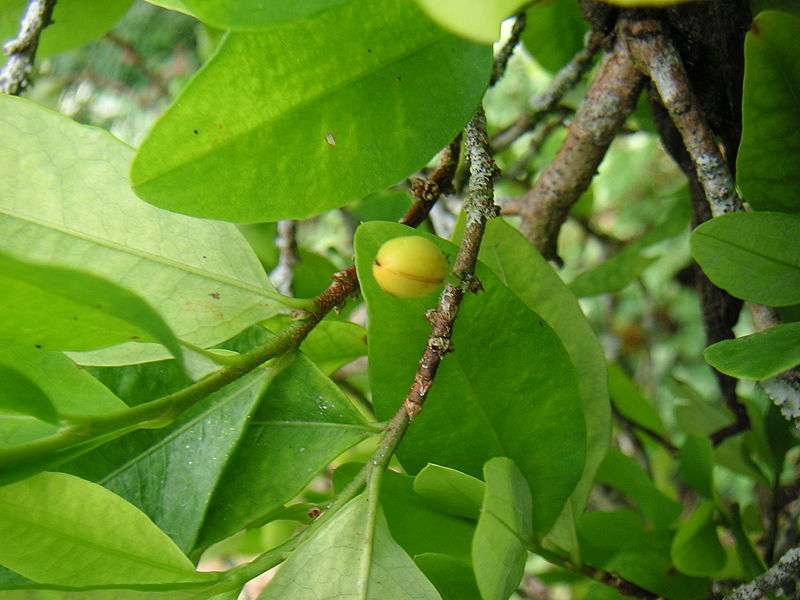 شیشه و سایر مواد محرک
10
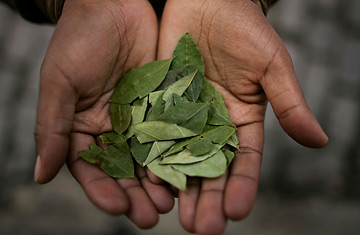 برگ های گیاه کوکا
0.25-0.75% 
cocaine
شیشه و سایر مواد محرک
11
بومیان آمریکای لاتین برگ کوکا می جویدند
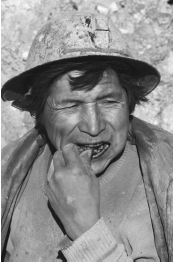 سابقه 8000 ساله
شیشه و سایر مواد محرک
12
چای کوکا در بولیوی
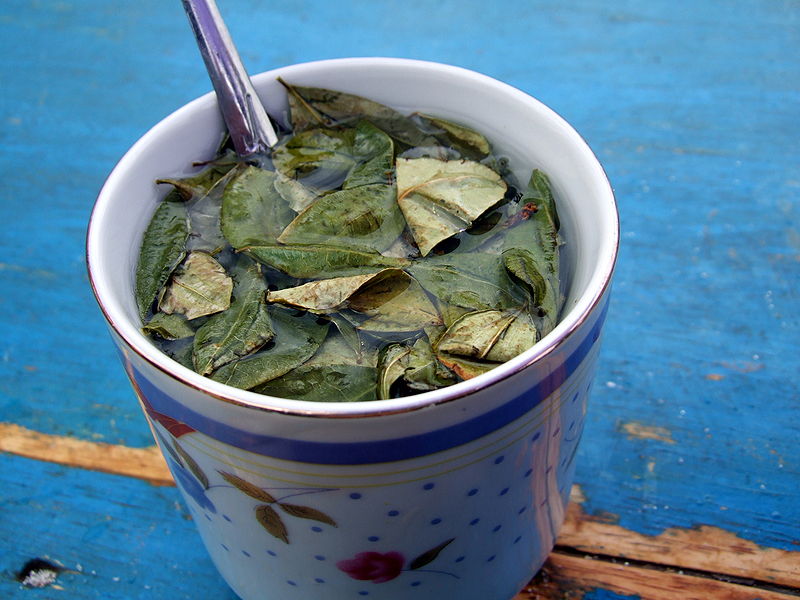 شیشه و سایر مواد محرک
13
می توان عصاره کوکا را استخراج کرد
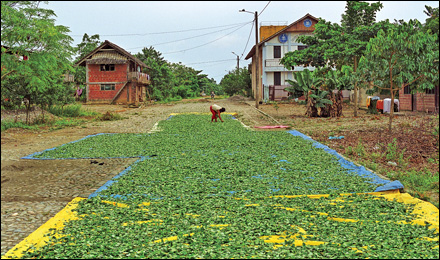 شیشه و سایر مواد محرک
14
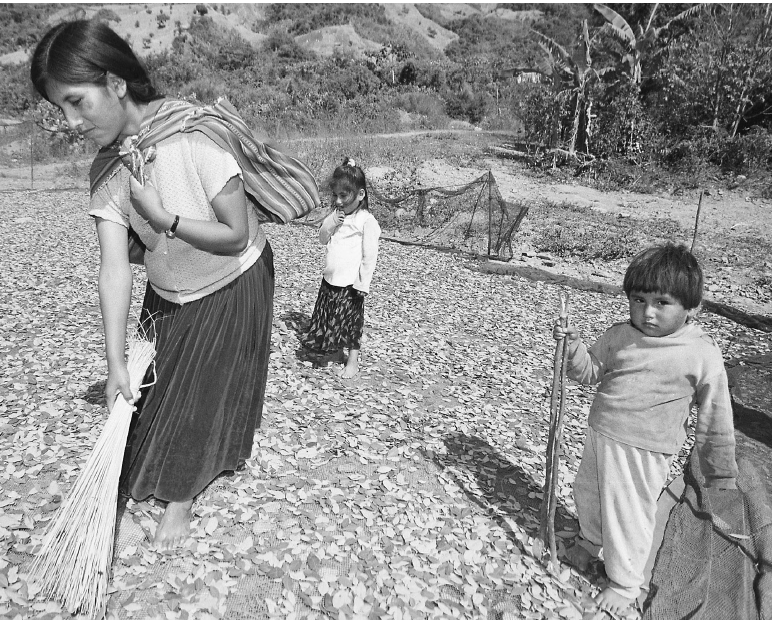 شیشه و سایر مواد محرک
15
می توان عصاره کوکا را استخراج کرد
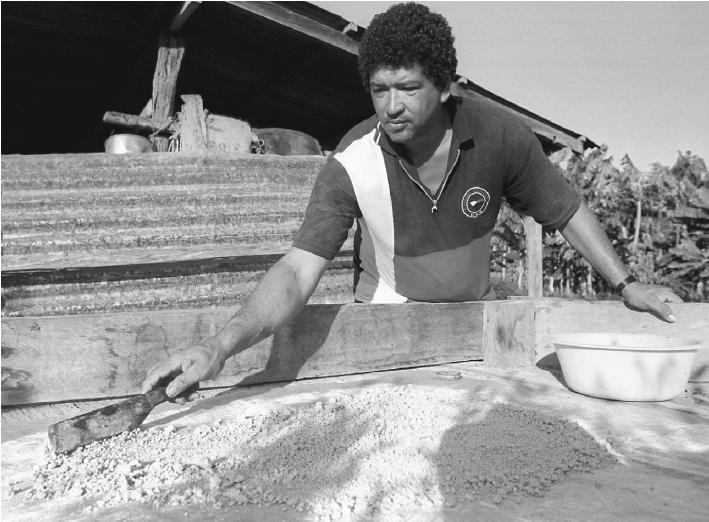 شیشه و سایر مواد محرک
16
خمیر کوکا
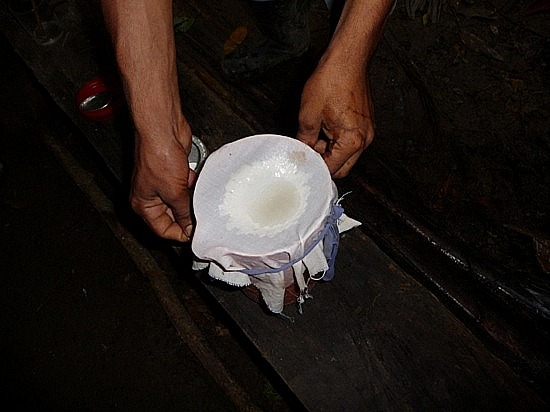 شیشه و سایر مواد محرک
17
پودر کوکایین
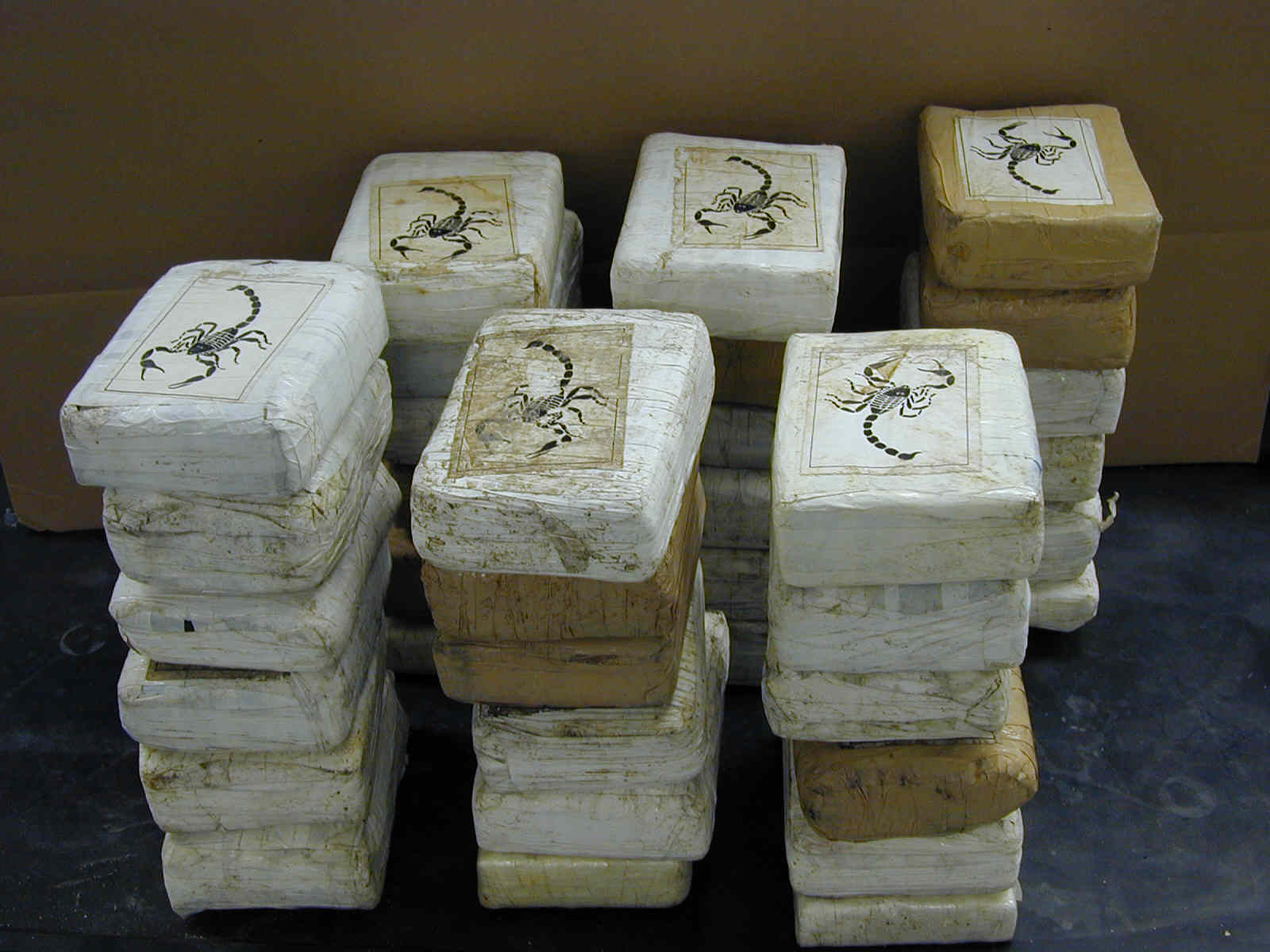 شیشه و سایر مواد محرک
18
شیشه و سایر مواد محرک
19
ایجاد حفره در دهان و بینی
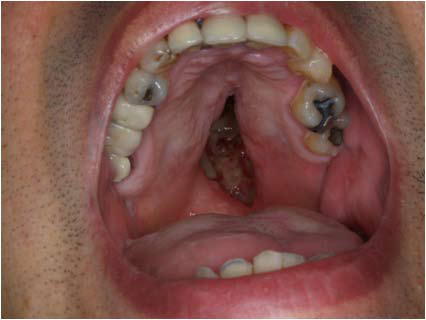 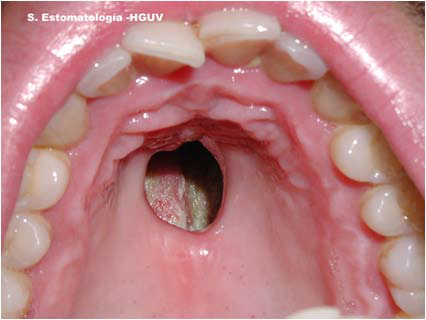 شیشه و سایر مواد محرک
20
کراک کوکائین
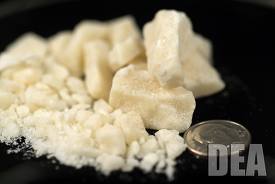 شیشه و سایر مواد محرک
21
کشیدن کراک کوکایین میسر است
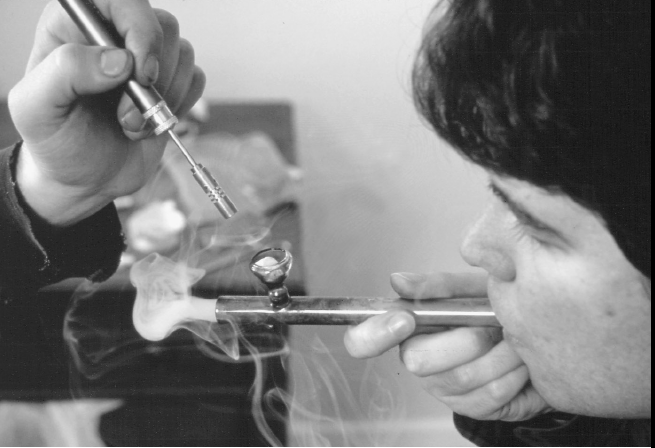 شیشه و سایر مواد محرک
22
کراک کوکایین تمام دستاوردهای جنبش سیاهپوستان را به باد داد
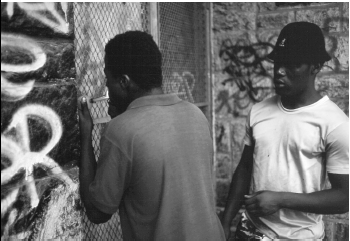 شیشه و سایر مواد محرک
23
در داروهای مسکن استفاده می شد
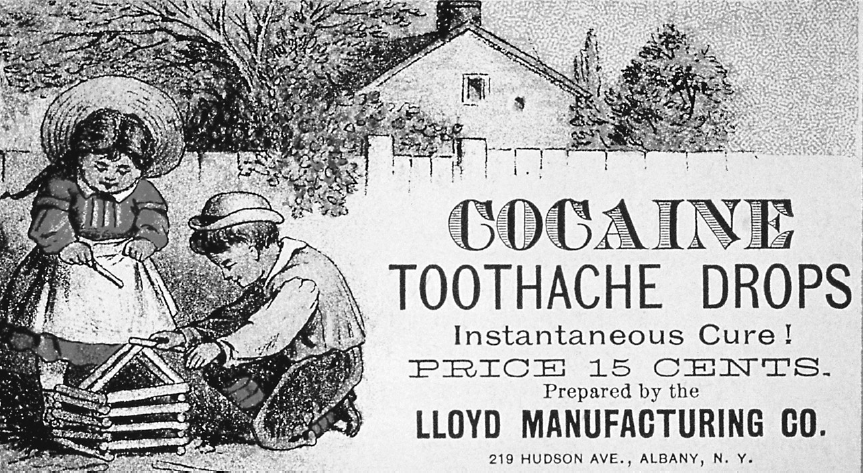 شیشه و سایر مواد محرک
24
شرلوک هولمز
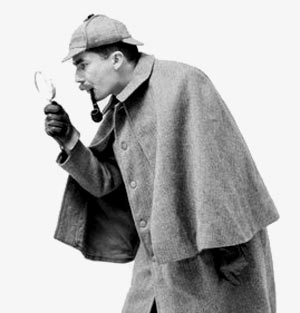 شیشه و سایر مواد محرک
25
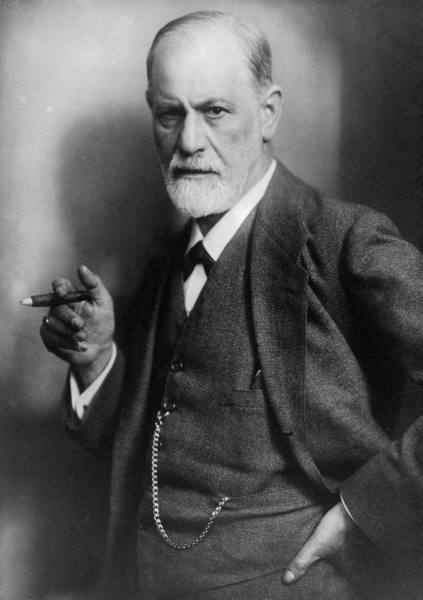 فروید و کوکایین
شیشه و سایر مواد محرک
26
کوکاکولا هم در ابتدا دارای کوکایین بود
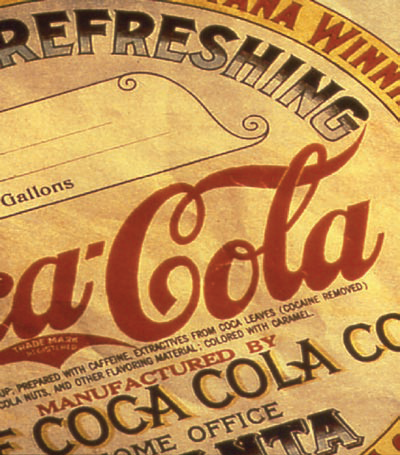 شیشه و سایر مواد محرک
27
جان پمبرتون سازنده کوکاکولا
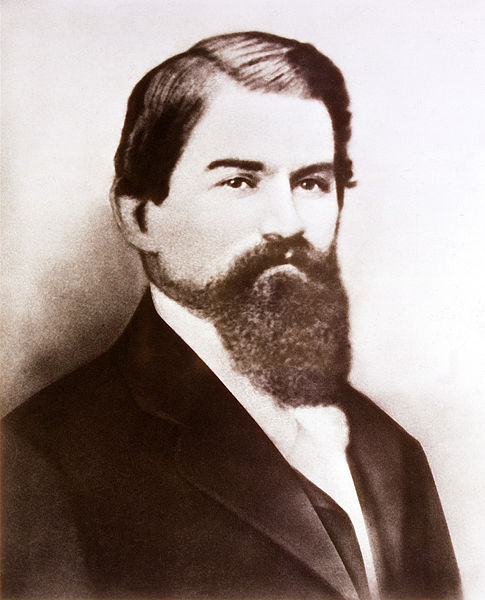 شیشه و سایر مواد محرک
28
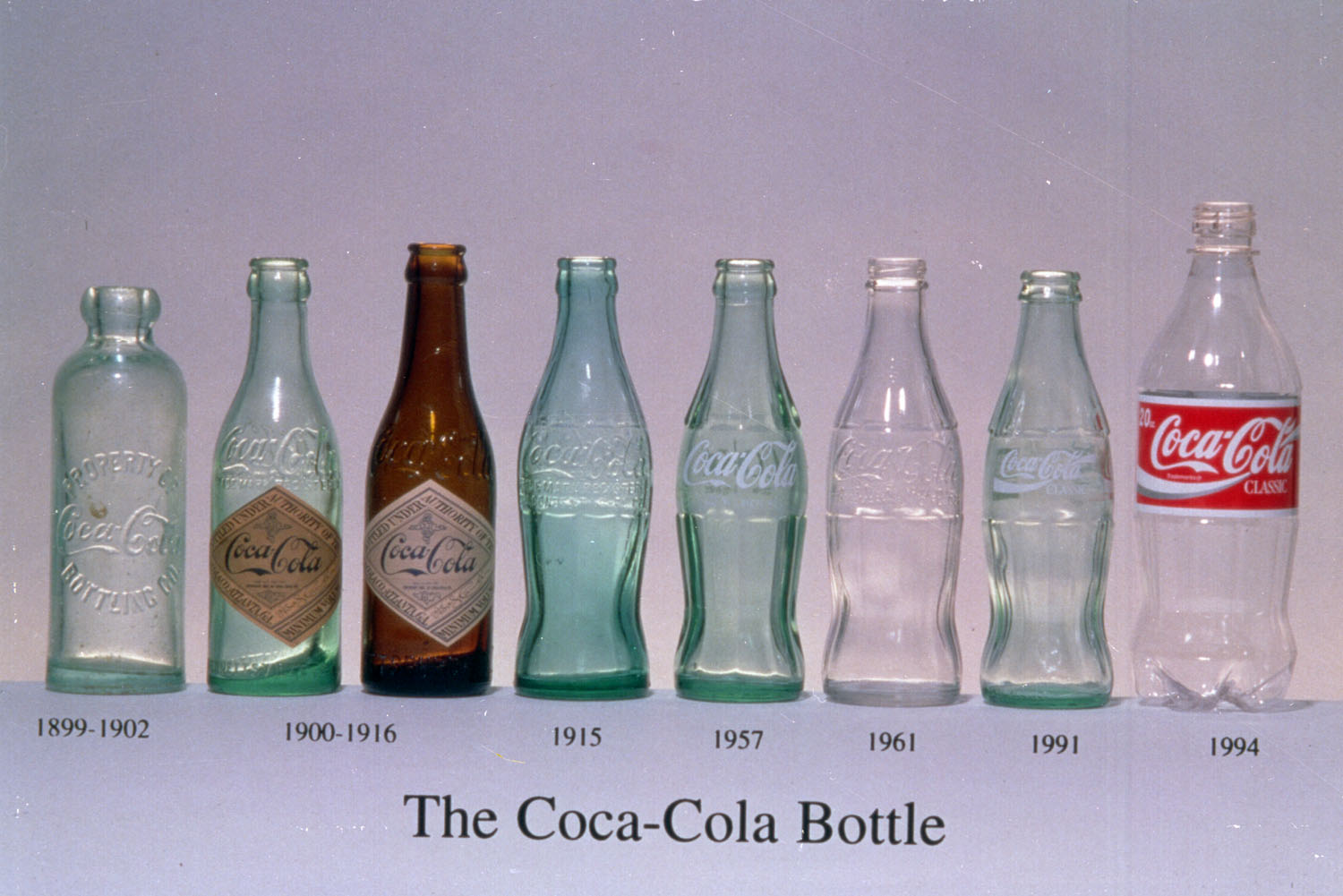 شیشه و سایر مواد محرک
29
اشتباه کاکائو بجای کوکا
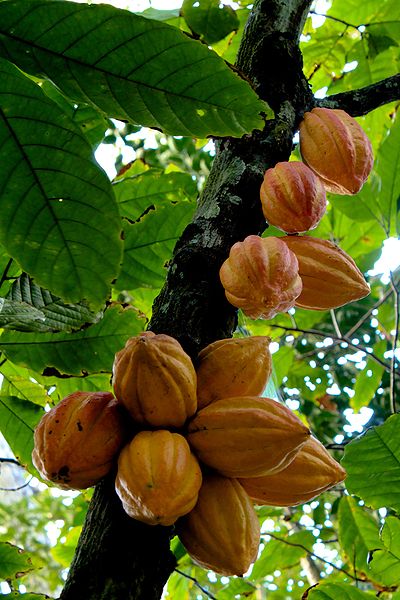 شیشه و سایر مواد محرک
30
مقطع کاکائو
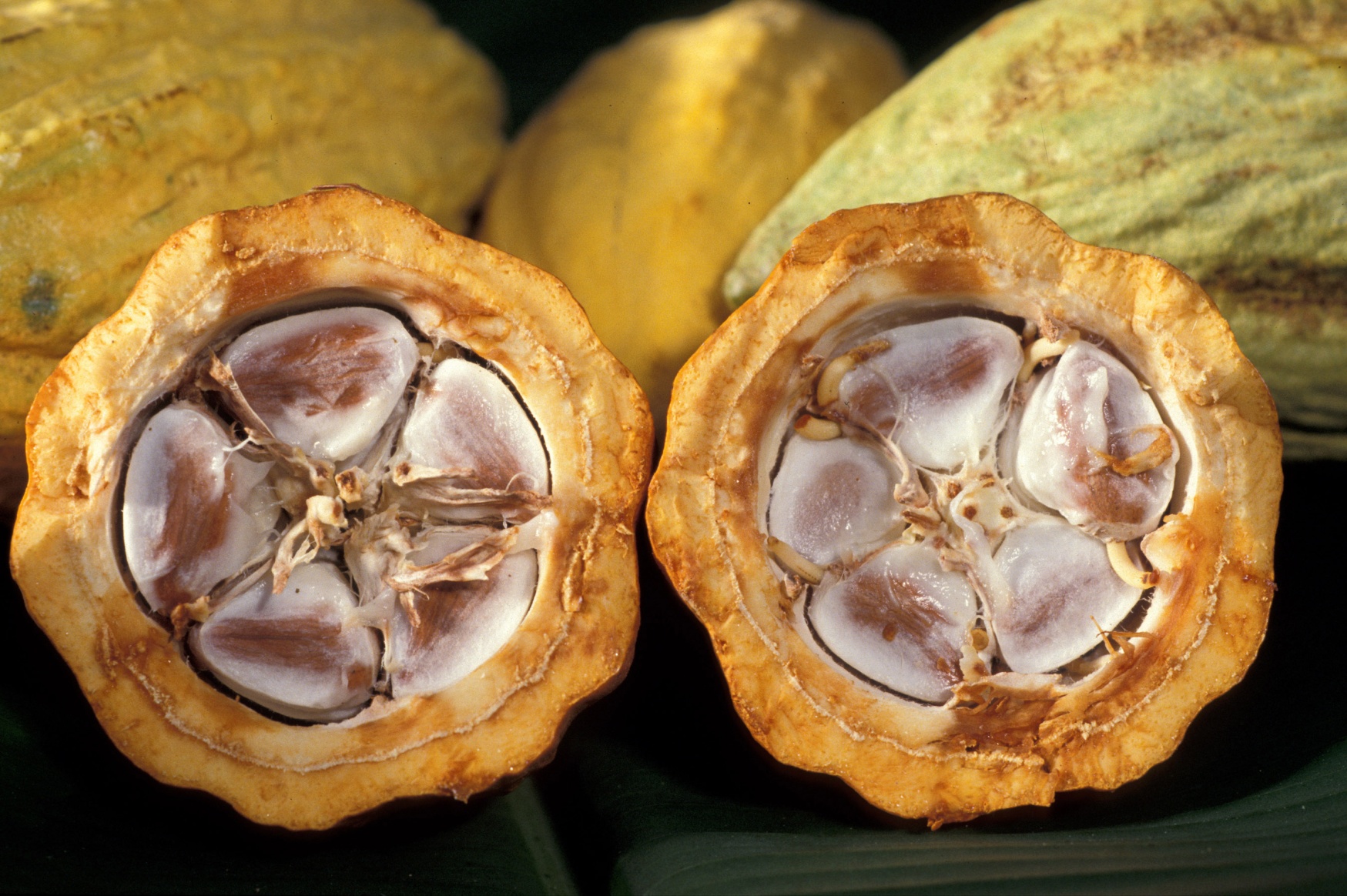 شیشه و سایر مواد محرک
31
شیشه یا متامفتامین
Methamphetamine
شیشه و سایر مواد محرک
32
تلاش برای یافتن داروهایی برای کمک به بشر
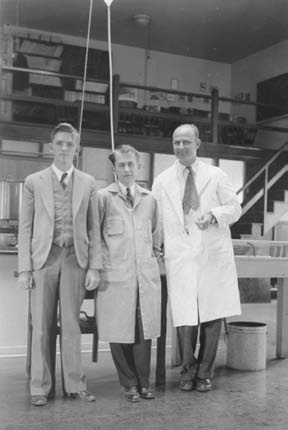 الهام از مولکول اَدرنالین
تولید آمفتامین و متامفتامین
ژاپن 
آمریکا (1929)
شیشه و سایر مواد محرک
33
[Speaker Notes: طی]
گیاه ”افدرا“ بعنوان پیش ساز آمفتامین ها
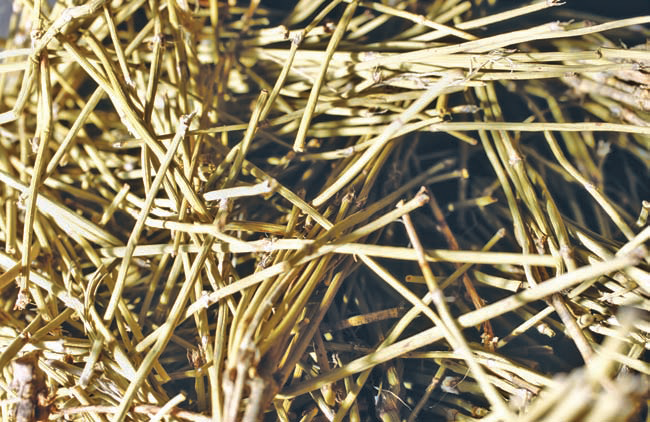 Ephedra Sinica
شیشه و سایر مواد محرک
34
آمفتامین ها مولکول ساده ای دارند
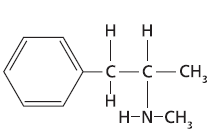 شیشه و سایر مواد محرک
35
متامفتامین
آمفتامین
شیشه و سایر مواد محرک
36
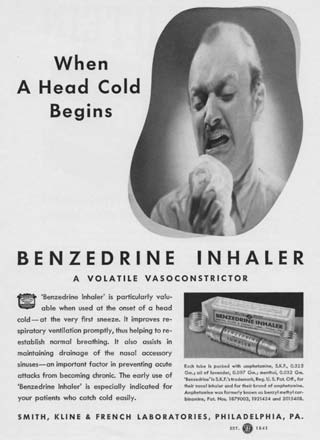 آگهی برای بنزِِدرین
شیشه و سایر مواد محرک
37
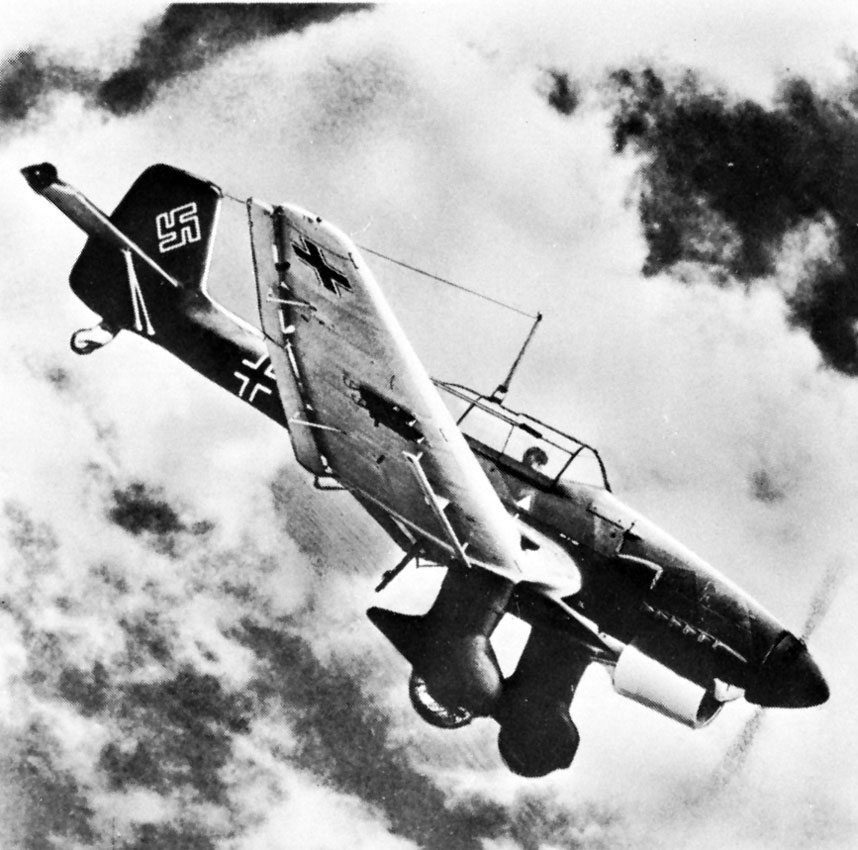 شیشه و سایر مواد محرک
38
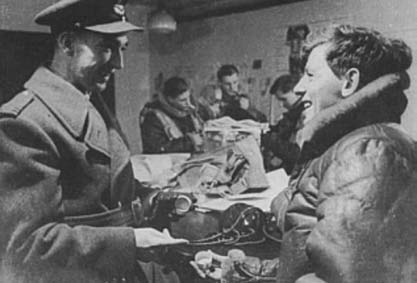 شیشه و سایر مواد محرک
39
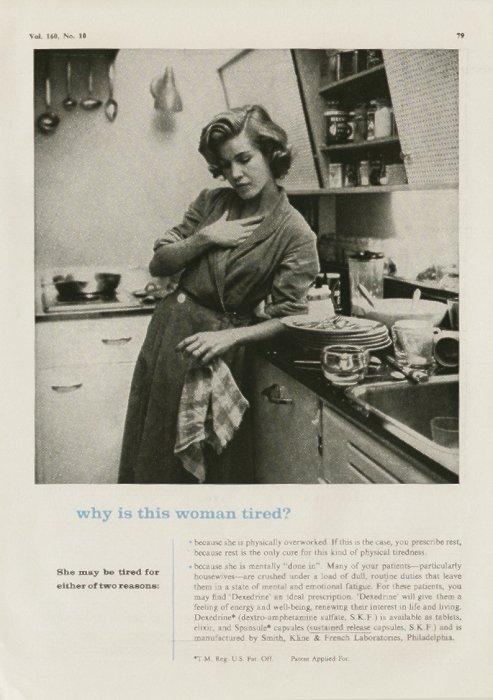 شیشه و سایر مواد محرک
40
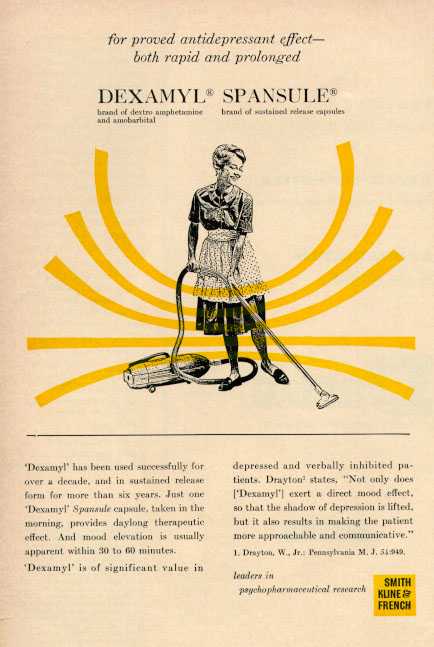 شیشه و سایر مواد محرک
41
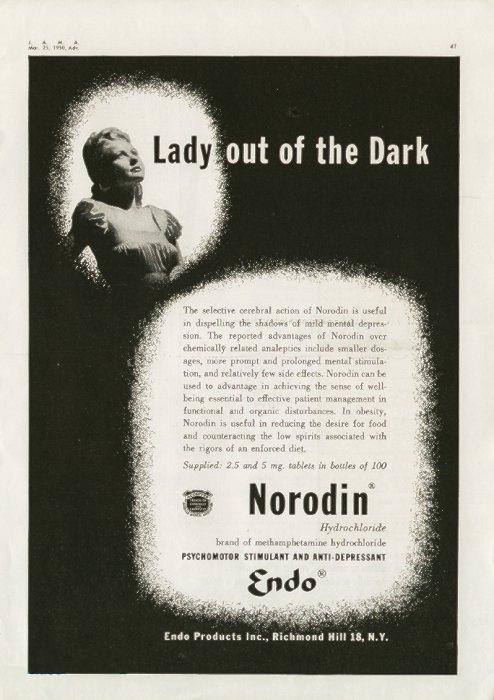 شیشه و سایر مواد محرک
42
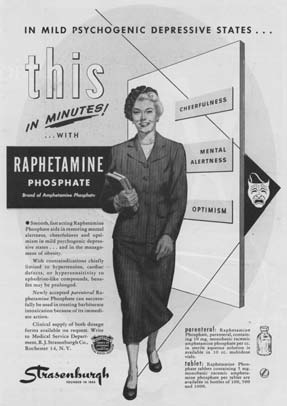 شیشه و سایر مواد محرک
43
آگهی داروی چاقی در سال 1970!
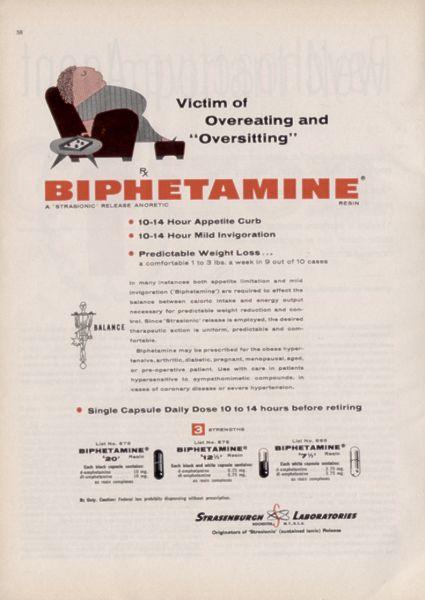 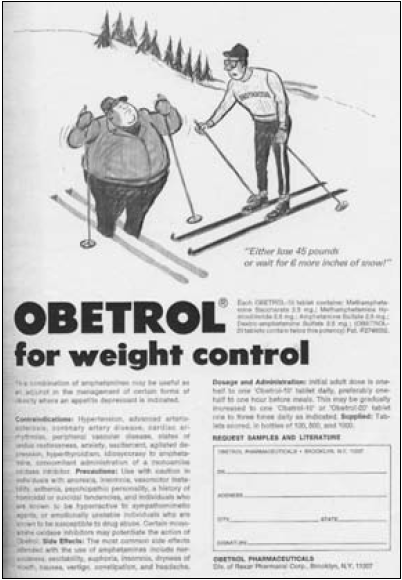 شیشه و سایر مواد محرک
44
اثرات مواد محرک
افزایش اعتماد به نفس
افزایش دقت و تمرکز
رفع ترس و اضطراب
بهبود توان کار
افزایش میل جنسی
برداشتن مهارها
افزایش انرژی
احساس سرخوشی و نشاط
کاهش خستگی
بهبودی افسردگی
کاهش نیاز به خواب
کاهش وزن و اشتهاء
شیشه و سایر مواد محرک
45
1352
سرانجام در حوالی 1970 متامفتامین و آمفتامین از داروخانه ها جمع آوری شد
شیشه و سایر مواد محرک
46
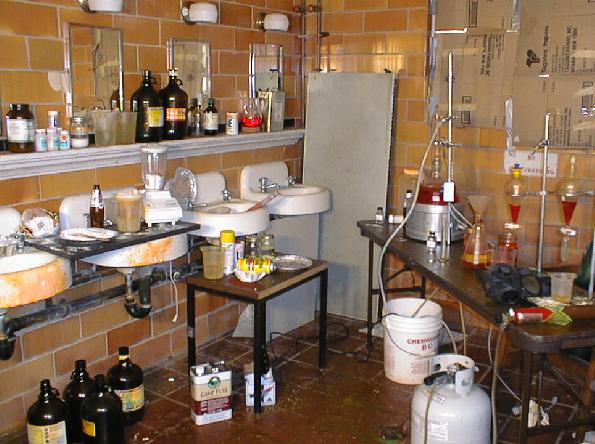 شیشه و سایر مواد محرک
47
شیشه و سایر مواد محرک
48
شیشه و سایر مواد محرک
49
شیشه و سایر مواد محرک
50
تفاوت آمفتامین دارویی و نوع غیر مجاز
ماده خالص در مقابل ناخالص
مصرف خوراکی در مقابل تدخین یا تزریق
مصرف مقادیر بسیار کم (5 تا 20 میلی گرم) در مقابل 1 تا چند گرم
مصرف طبی و درمانی در مقابل مصرف روانگردان
شیشه و سایر مواد محرک
51
در مصرف غیرمجاز موارد زیر شدیدتر است
افزایش اعتماد به نفس
افزایش دقت و تمرکز
رفع ترس و اضطراب
بهبود توان کار
افزایش میل جنسی
برداشتن مهارها
افزایش انرژی
احساس سرخوشی و نشاط
کاهش خستگی
بهبودی افسردگی
کاهش نیاز به خواب
کاهش وزن و اشتهاء
شیشه و سایر مواد محرک
52
واضحاً بخش مهمی از اثرات یادگرفتنی و حتی تلقینی است
مفهوم فاز
شیشه و سایر مواد محرک
53
پس مشکل کجاست؟
اثرات موقتی است
شیشه و سایر مواد محرک
54
پس مشکل کجاست؟
اثرات موقتی است
قطع مصرف عوارض ناراحت کننده دارد
شیشه و سایر مواد محرک
55
علائم قطع مصرف مواد محرک
افزایش اشتها
وسوسه شدید
ناامیدی 
بی انگیزگی
کاهش میل جنسی
حواس پرتی و بی دقتی
فراموشی
خستگی شدید
افسردگی 
کندی حرکتی
پرخوابی یا بی خوابی
بیحوصلگی شدید
بی تفاوتی
گوشه گیری
شیشه و سایر مواد محرک
56
پس مشکل کجاست؟
اثرات موقتی است
قطع مصرف عوارض ناراحت کننده دارد
عوارض ناراحت کننده حین مصرف
شیشه و سایر مواد محرک
57
عوارض مواد محرک
Effects of abuse
شیشه و سایر مواد محرک
58
عوارض مصرف مواد محرک
عصبانیت و پرخاشگری
افسردگی و خودکشی
کاهش انرژی و بیحوصلگی
کاهش شدید وزن و تحلیل رفتن بدن
گوشه گیری و انزواطلبی
بدبینی (پارانوئیا) و جنون (پسیکوز)
شیشه و سایر مواد محرک
59
عوارض مصرف مواد محرک-ادامه
کاهش حافظه و قدرت یادگیری
رفتارهای وسواس گونه و تکراری
ناتوانی جنسی، تمایلات جنسی نامتعارف
افزایش فشار خون و بزرگی قلب
خونریزی مغزی، سکته قلبی، اختلال در کلیه، سکته گوارشی
عفونت، ضایعات پوستی، عدم بهبودی زخمها، کاهش ایمنی بدن
شیشه و سایر مواد محرک
60
عوارض عروقی
انقباض و تنگی عروق
انسداد عروق
شیشه و سایر مواد محرک
61
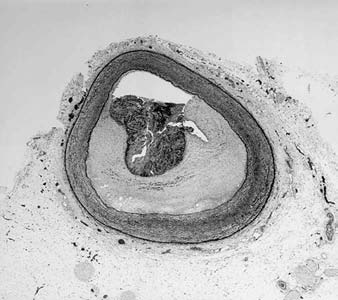 شیشه و سایر مواد محرک
62
جنون شیشه
Methamphetamine Psychosis
شیشه و سایر مواد محرک
63
پسیکوز شیشه
تا 1/3 مصرف کننده ها مبتلا می شوند
با مصرف سنگین و طولانی مدت بیشتر دیده می شود
بیخوابی به آن دامن می زند
در جریان پسیکوز بیماران خطرناک می شوند
حالات توهم و افکار هذیانی بوجود می آید
شیشه و سایر مواد محرک
64
[Speaker Notes: طی]
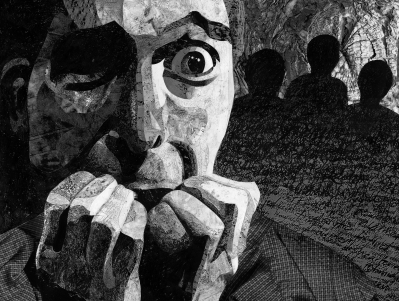 شیشه و سایر مواد محرک
65
توهمات شایع
شنیدن صداهایی که با وی صحبت می کنند
احساس های خاص خیالی در بدن
دیدن اشباح و افراد خیالی
احساس حرکت موجودات ریز بر روی بدن
شیشه و سایر مواد محرک
66
[Speaker Notes: طی]
هذیان های شایع
وجود دوربین و وسایل شنود در منزل
کنترل بیمار توسط دستگاههای پیشرفته
تعقیب وی توسط جاسوسان و نیروهای امنیتی
تلاش برای قتل و یا مسموم سازی وی
کنترل افکار وی
شیشه و سایر مواد محرک
67
[Speaker Notes: طی]
هذیان های شایع-ادامه
پیغام توسط تلویزیون، رادیو یا ماهواره
وجود دستگاه یا موجوداتی در بدن بیمار
تمسخر و یا اشاره به وی توسط افراد ناشناس
خیانت اطرافیان
ادعاهای واهی درباره قدرت، ثروت، امکانات و ارتباطات
شیشه و سایر مواد محرک
68
[Speaker Notes: طی]
نکته ای بسیار مهم
شیشه و سایر مواد محرک
69
بازهم نکته ای مهم
شیشه و سایر مواد محرک
70
درمان
شیشه و سایر مواد محرک
71
اگر طی 6 ماه بهبودی حاصل نشود، متاسفانه امکان مزمن شدن پسیکوز وجود دارد
شیشه و سایر مواد محرک
72
درمان اجباری
شیشه و سایر مواد محرک
73
درمان و مداخله
Treatment and Intervention
شیشه و سایر مواد محرک
74
مراحل بهبودی
بعد از قطع شیشه
شیشه و سایر مواد محرک
75
[Speaker Notes: طی]
سه گانه مشکل ساز
شیشه و سایر مواد محرک
76
نکاتی درباره درمان اعتیاد به مواد محرک
شیشه و سایر مواد محرک
77
[Speaker Notes: طی]
نکاتی درباره درمان اعتیاد به مواد محرک
بسیاری از علائم ناگوار طی یکماه برطرف می شوند
شیشه و سایر مواد محرک
78
[Speaker Notes: طی]
نکاتی درباره درمان اعتیاد به مواد محرک
در صورت وجود پسیکوز حتماً به پزشک مراجعه نمایید
بسیاری از علائم ناگوار طی یکماه برطرف می شوند
شیشه و سایر مواد محرک
79
[Speaker Notes: طی]
نکاتی درباره درمان اعتیاد به مواد محرک
در صورت وجود پسیکوز حتماً به پزشک مراجعه نمایید
دارو درمانی کمک زیادی به درمان معتادان نمی کند
بسیاری از علائم ناگوار طی یکماه برطرف می شوند
شیشه و سایر مواد محرک
80
[Speaker Notes: طی]
شیشه و سایر مواد محرک
81
نکاتی درباره درمان اعتیاد به مواد محرک
در صورت وجود پسیکوز حتماً به پزشک مراجعه نمایید
دارو درمانی کمک زیادی به درمان معتادان نمی کند
بسیاری از علائم ناگوار طی یکماه برطرف می شوند
شیشه و سایر مواد محرک
82
[Speaker Notes: طی]
در صورت وجود پسیکوز حتماً به پزشک مراجعه نمایید
بعد از مدتی، سه گانه مشکل ساز معروف به بزرگترین مانع بهبودی تبدیل می شود
نکاتی درباره درمان اعتیاد به مواد محرک
مداخلات روانی-اجتماعی
دارو درمانی کمک زیادی به درمان معتادان نمی کند
بسیاری از علائم ناگوار طی یکماه برطرف می شوند
شیشه و سایر مواد محرک
83
[Speaker Notes: طی]
چند سوال
شیشه و سایر مواد محرک
84
آیا شیشه اعتیاد دارد؟
شیشه بنا به قولی اعتیادآورترین ماده بشری است
شیشه و سایر مواد محرک
85
آیا شیشه به ترک مواد مخدر کمک می کند؟
خیر هیج جایگاهی در درمان اعتیاد به تریاک، هروئین، کراک و غیره ندارد
شیشه و سایر مواد محرک
86
آیا اثرات شیشه برگشت پذیر است؟
بله قسمت عمده اثرات با قطع مصرف بتدریج اصلاح می شوند
شیشه و سایر مواد محرک
87
آیا شیشه درمان مشکلات جنسی است؟
خیر، اثرات آن در بهبود میل و کارکرد جنسی موقتی است و بسرعت به ضد خود تبدیل می گردد
شیشه و سایر مواد محرک
88
آیا متادون در درمان شیشه کمک می کند؟
خیر، متادون برای درمان شیشه هیچ جایگاهی ندارد
شیشه و سایر مواد محرک
89
آیا متادون منجر به مصرف شیشه می گردد؟
خیر، اما وقتی معتادان به مواد افیونی، این مواد را کنار می گذارند، ممکن است به سوی مواد دیگر بروند!
شیشه و سایر مواد محرک
90
چرا مصرف توام شیشه و مواد مخدر یا متادون شایع است؟
این دو دسته مواد برخی اثرات ناخوشایند همدیگر را کاهش می دهند اما اعتیاد شدیدتری شکل می گیرد!
شیشه و سایر مواد محرک
91
سخنی درباره اکستازی
MDMA
شیشه و سایر مواد محرک
92
معمای ریتالین
Treatment and Intervention
شیشه و سایر مواد محرک
93
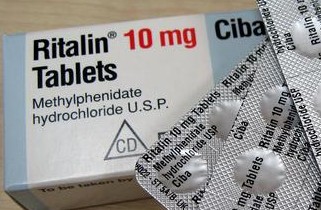 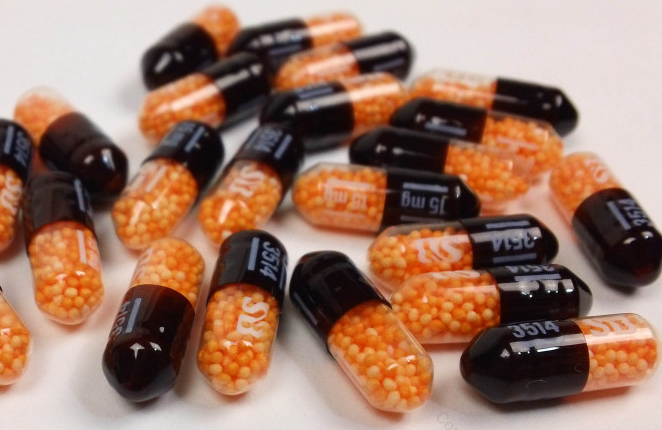 شیشه و سایر مواد محرک
94
تجویز طبی ریتالین و آمفتامین ها
مقادیر در مقایسه با مصرف غیر قانونی بسیار کم است: 10 تا 30 میلی گرم در مقابل 1 تا 2 گرم
مصرف خوراکی است
دوز به راحتی اضافه نمی شود
فرد دیگری کنترل مصرف را بعهده دارد
هر از چندگاهی در مصرف وقفه داده می شود
هدف کنترل علائم خاصی است نه القاء حس سرخوشی
عوارض مرتب پایش می شوند
بالاخره: جهت فرد مبتلا به اختلال تجویز می گردد
شیشه و سایر مواد محرک
95
[Speaker Notes: طی]
پایان
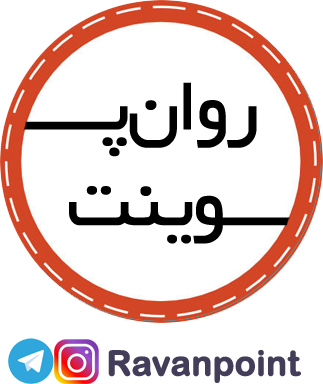 شیشه و سایر مواد محرک
96